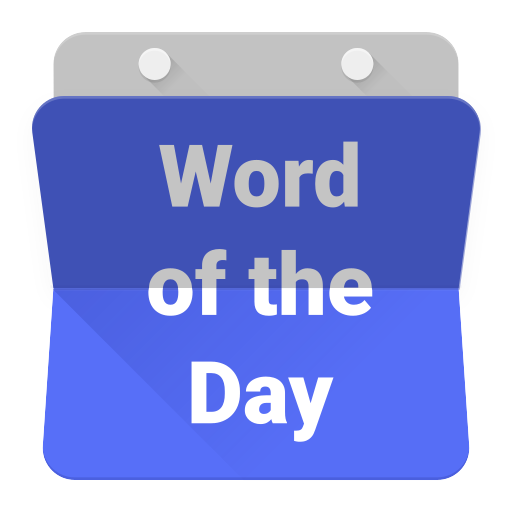 kenyang
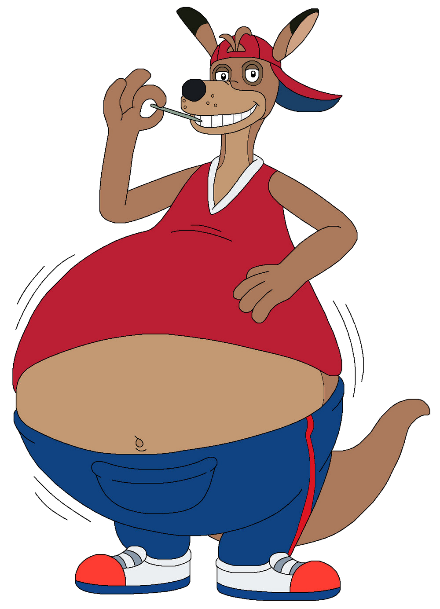 Hello, I’m Ken Young from 
Australia
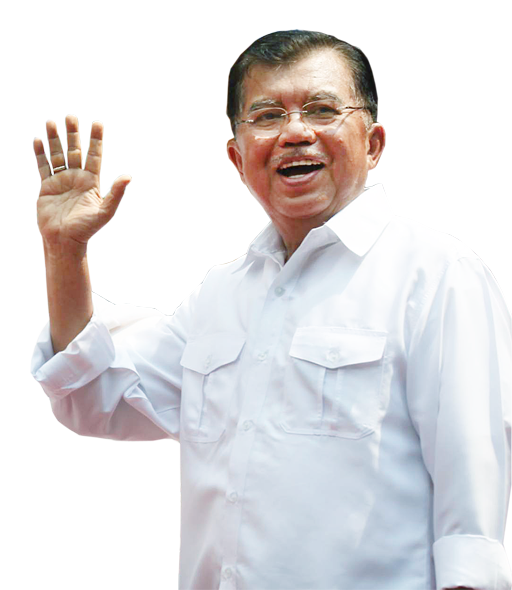 kenyang
I guess that means more for me, Mister !
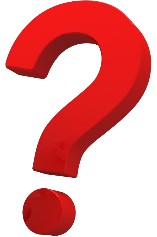 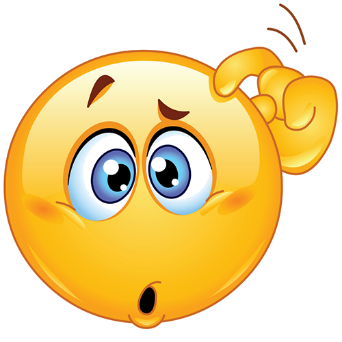 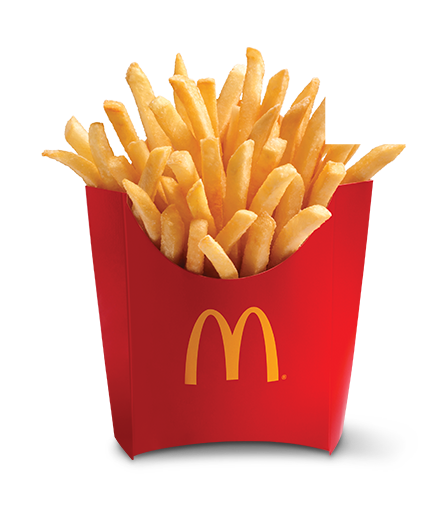 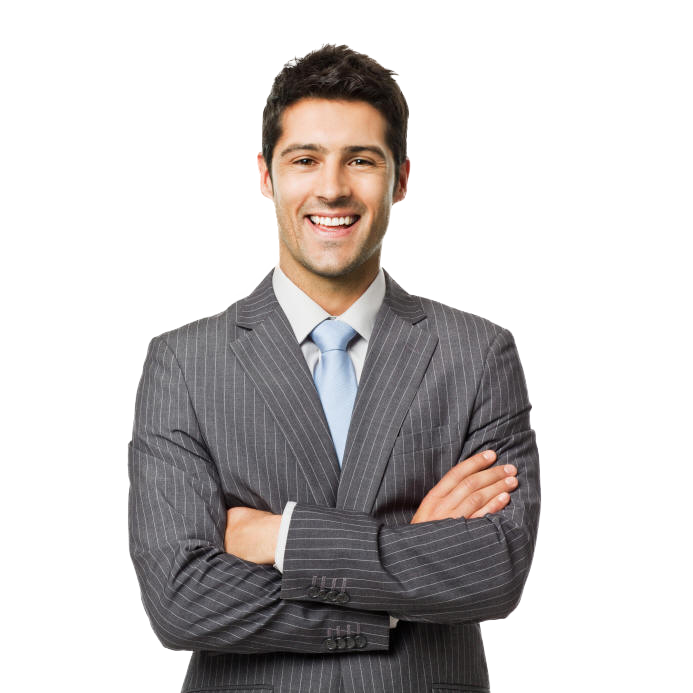 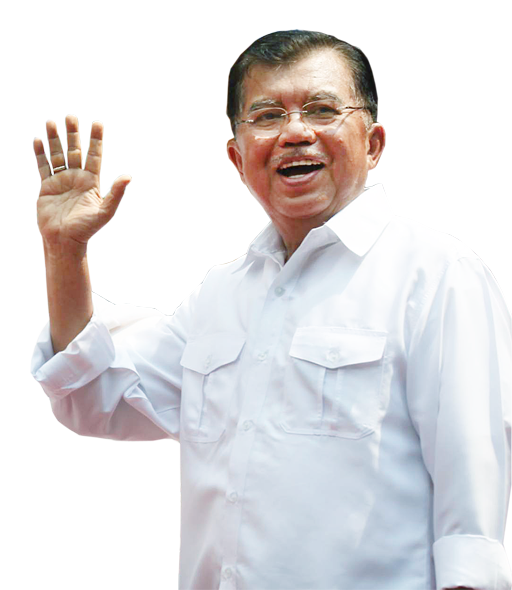 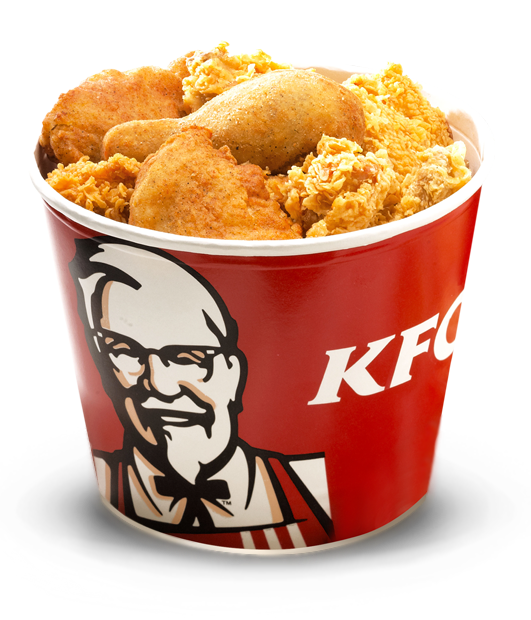 kenyang
The Indonesian verb “kenyang” ,  which is pronounced exactly the same as the name “Ken Young”, means “to be full or satisfied” .
Are you “kenyang” ??? If not, go to the next slide !
kenyang
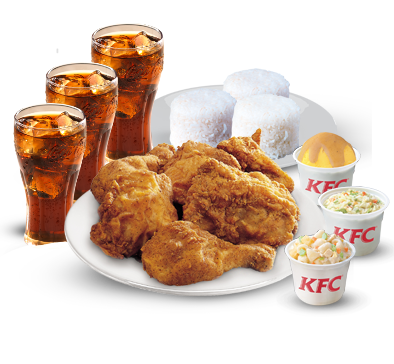 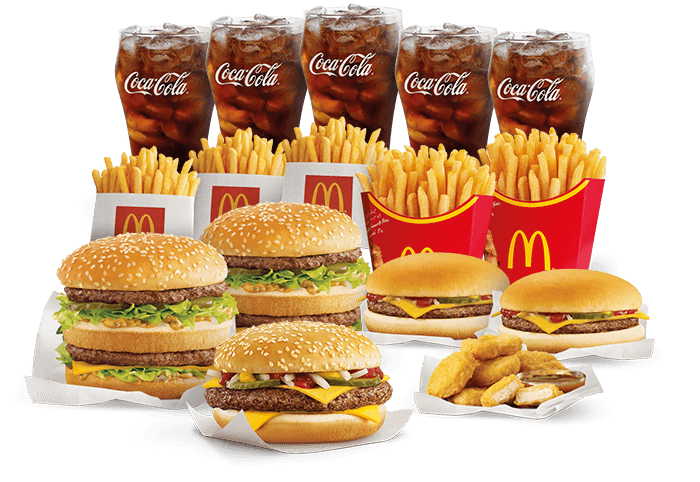